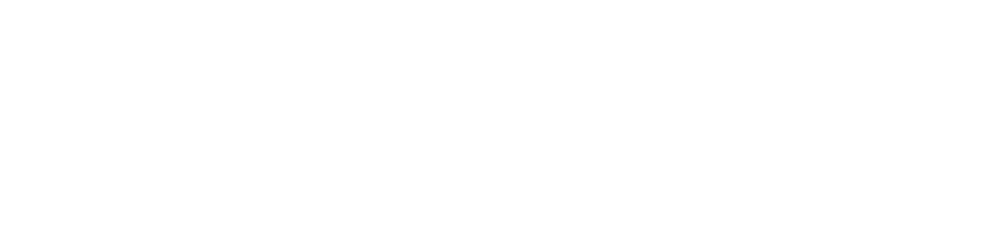 Thursday Bible Study
1 Corinthians 14:33-38
Joshua Tapp
True Words Baptist Church – 1377 S. 20th St. Louisville, KY – TrueWordsBaptist.org
1 Corinthians 14:33-35   For God is not the author of confusion, but of peace, as in all churches of the saints.  34 Let your women keep silence in the churches: for it is not permitted unto them to speak; but they are commanded to be under obedience, as also saith the law.  35 And if they will learn any thing, let them ask their husbands at home: for it is a shame for women to speak in the church.
1 Corinthians 14:36-38   What? came the word of God out from you? or came it unto you only?  37 If any man think himself to be a prophet, or spiritual, let him acknowledge that the things that I write unto you are the commandments of the Lord.  38 But if any man be ignorant, let him be ignorant.
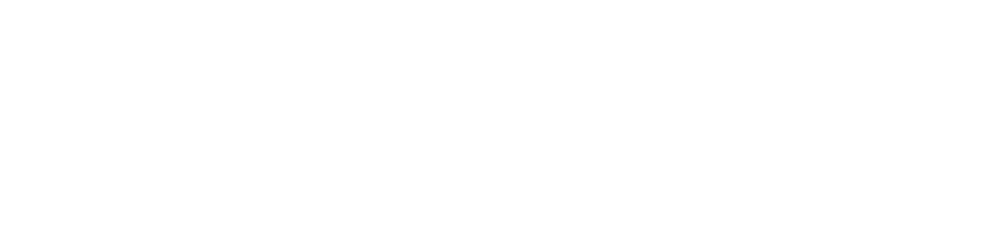 Title of the Bible Study
Women Pastors: What The Bible Really Says
True Words Baptist Church – 1377 S. 20th St. Louisville, KY – TrueWordsBaptist.org
Romans 3:4  God forbid: yea, let God be true, but every man a liar; as it is written, That thou mightest be justified in thy sayings, and mightest overcome when thou art judged.
Galatians 3:28  There is neither Jew nor Greek, there is neither bond nor free, there is neither male nor female: for ye are all one in Christ Jesus.
Acts 2:17-18  And it shall come to pass in the last days, saith God, I will pour out of my Spirit upon all flesh: and your sons and your daughters shall prophesy, and your young men shall see visions, and your old men shall dream dreams:  18 And on my servants and on my handmaidens I will pour out in those days of my Spirit; and they shall prophesy:
Acts 21:8-9  And the next day we that were of Paul's company departed, and came unto Caesarea: and we entered into the house of Philip the evangelist, which was one of the seven; and abode with him.  9 And the same man had four daughters, virgins, which did prophesy.
Romans 16:1-2  I commend unto you Phebe our sister, which is a servant of the church which is at Cenchrea:  2 That ye receive her in the Lord, as becometh saints, and that ye assist her in whatsoever business she hath need of you: for she hath been a succourer of many, and of myself also.
"I commend to you our sister Phoebe, a deacon, of the church in Cenchreae." - NIV
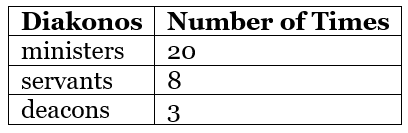 Matthew 23:10-11  Neither be ye called masters: for one is your Master, even Christ.  11 But he that is greatest among you shall be your servant.
Judges 4:4-5  And Deborah, a prophetess, the wife of Lapidoth, she judged Israel at that time.  5 And she dwelt under the palm tree of Deborah between Ramah and Beth-el in mount Ephraim: and the children of Israel came up to her for judgment.
John 4:39  And many of the Samaritans of that city believed on him for the saying of the woman, which testified, He told me all that ever I did.
Acts 18:26  And he began to speak boldly in the synagogue: whom when Aquila and Priscilla had heard, they took him unto them, and expounded unto him the way of God more perfectly.
Luke 2:36-38  And there was one Anna, a prophetess, the daughter of Phanuel, of the tribe of Aser: she was of a great age, and had lived with an husband seven years from her virginity;  37 And she was a widow of about fourscore and four years, which departed not from the temple, but served God with fastings and prayers night and day.  38 And she coming in that instant gave thanks likewise unto the Lord, and spake of him to all them that looked for redemption in Jerusalem.
Micah 6:4  For I brought thee up out of the land of Egypt, and redeemed thee out of the house of servants; and I sent before thee Moses, Aaron, and Miriam.
Proverbs 31:26  She openeth her mouth with wisdom; and in her tongue is the law of kindness.
Esther 2:16  So Esther was taken unto king Ahasuerus into his house royal in the tenth month, which is the month Tebeth, in the seventh year of his reign.
2 John 1  The elder unto the elect lady and her children, whom I love in the truth; and not I only, but also all they that have known the truth;
Luke 8:2-3  And certain women, which had been healed of evil spirits and infirmities, Mary called Magdalene, out of whom went seven devils,  3 And Joanna the wife of Chuza Herod's steward, and Susanna, and many others, which ministered unto him of their substance.
Acts 18:18  And Paul after this tarried there yet a good while, and then took his leave of the brethren, and sailed thence into Syria, and with him Priscilla and Aquila; having shorn his head in Cenchrea: for he had a vow.
1 Timothy 2:11-12  Let the woman learn in silence with all subjection.  12 But I suffer not a woman to teach, nor to usurp authority over the man, but to be in silence.
1 Corinthians 14:34-35  Let your women keep silence in the churches: for it is not permitted unto them to speak; but they are commanded to be under obedience, as also saith the law.  35 And if they will learn any thing, let them ask their husbands at home: for it is a shame for women to speak in the church.
1 Timothy 3:2  A bishop then must be blameless, the husband of one wife, vigilant, sober, of good behaviour, given to hospitality, apt to teach;
Titus 1:5-6  For this cause left I thee in Crete, that thou shouldest set in order the things that are wanting, and ordain elders in every city, as I had appointed thee:  6 If any be blameless, the husband of one wife, having faithful children not accused of riot or unruly.
Ephesians 5:23  For the husband is the head of the wife, even as Christ is the head of the church: and he is the saviour of the body.
Genesis 3:16  Unto the woman he said, I will greatly multiply thy sorrow and thy conception; in sorrow thou shalt bring forth children; and thy desire shall be to thy husband, and he shall rule over thee.
Isaiah 3:12  As for my people, children are their oppressors, and women rule over them. O my people, they which lead thee cause thee to err, and destroy the way of thy paths.
1 Samuel 15:22  And Samuel said, Hath the LORD as great delight in burnt offerings and sacrifices, as in obeying the voice of the LORD? Behold, to obey is better than sacrifice, and to hearken than the fat of rams.
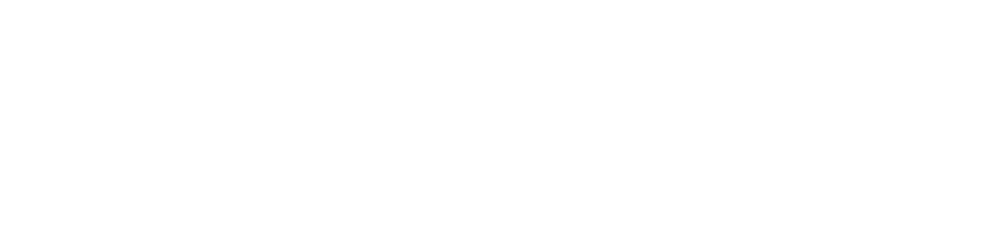 Visit Us:

TrueWordsBaptist.org
True Words Baptist Church – 1377 S. 20th St. Louisville, KY – TrueWordsBaptist.org